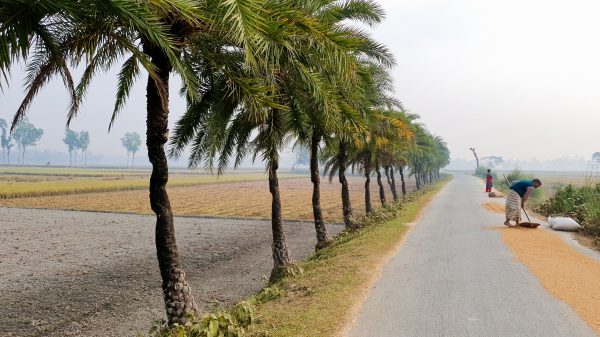 আজকের গণিত ক্লাসে সকলকে
স্বাগতম
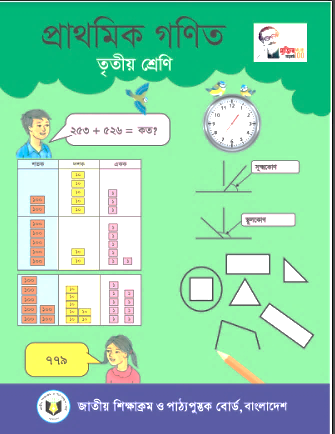 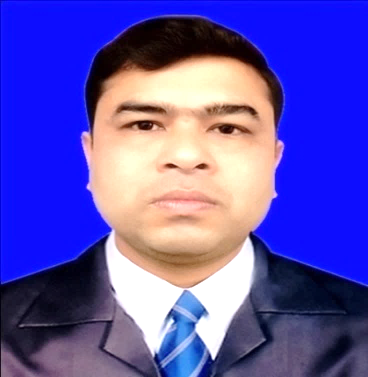 পরিচিতি
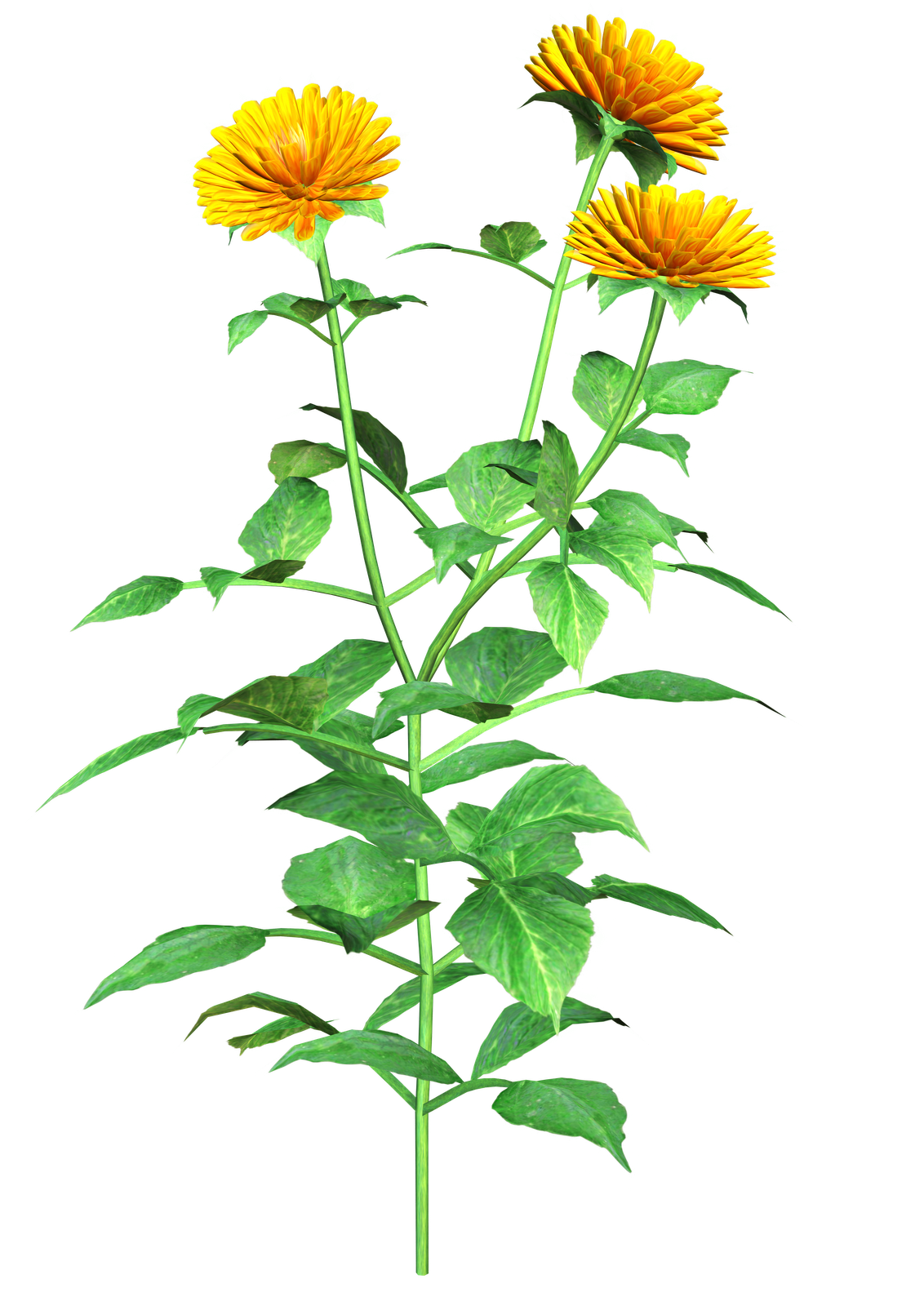 বিষয়ঃ গণিত
শ্রেণিঃ তৃতীয়,  অধ্যায়ঃ ৪
পাঠের শিরোনামঃ গুণ
পাঠ্যাংশঃ তিন অঙ্কের সংখ্যাকে ১    	অঙ্কের সংখ্যা দ্বারা গুণ 
সময়ঃ ৩৫ মিনিট
উজ্বল কুমার মজুমদার  
সহকারী শিক্ষক
বড়বামনদহ স: প্রা: বিদ্যালয়
কোটচাঁদপুর, ঝিনাইদহ। 
মোবাইলঃ ০১৭১৭৯৩৩০৭১
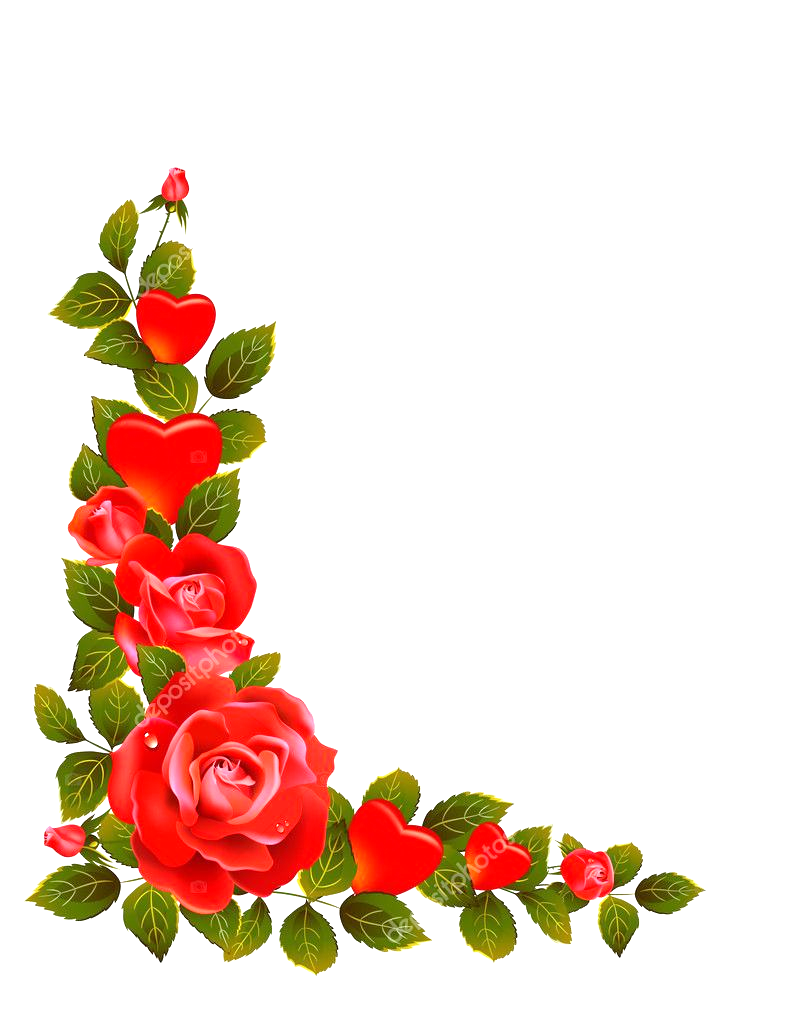 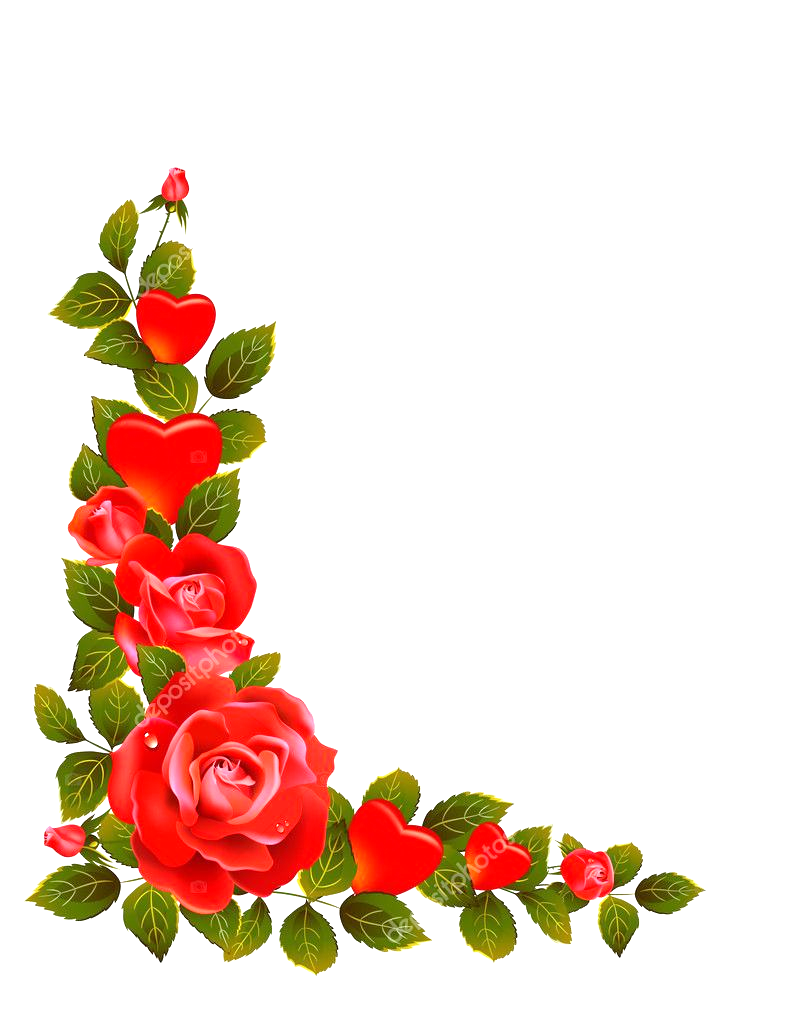 শিখনফলঃ
১২.৪ º হাতে না রেখে অনুর্ধ্ব তিন অঙ্কবিশিষ্ট সংখ্যাকে অনুর্ধ্ব  দুই অঙ্কবিশিষ্ট সংখ্যা দ্বারা গুণ করতে পারবে।
নিচের ছবিতে তোমরা কী দেখতে পাচ্ছ?
একটি ইলিশ মাছের দাম ৩২০ টাকা। এরূপ ৩ টি ইলিশ মাছের দাম কত?
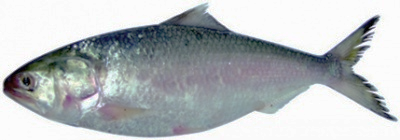 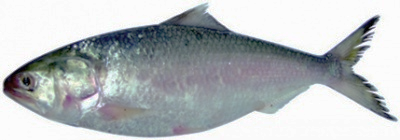 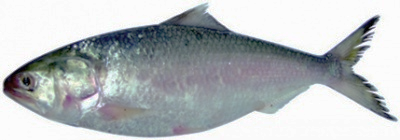 ৩২০ টাকা
৩২০ টাকা
৩২০ টাকা
গুণ করে
সমস্যাটি আমরা কীভাবে সমাধান করবো?
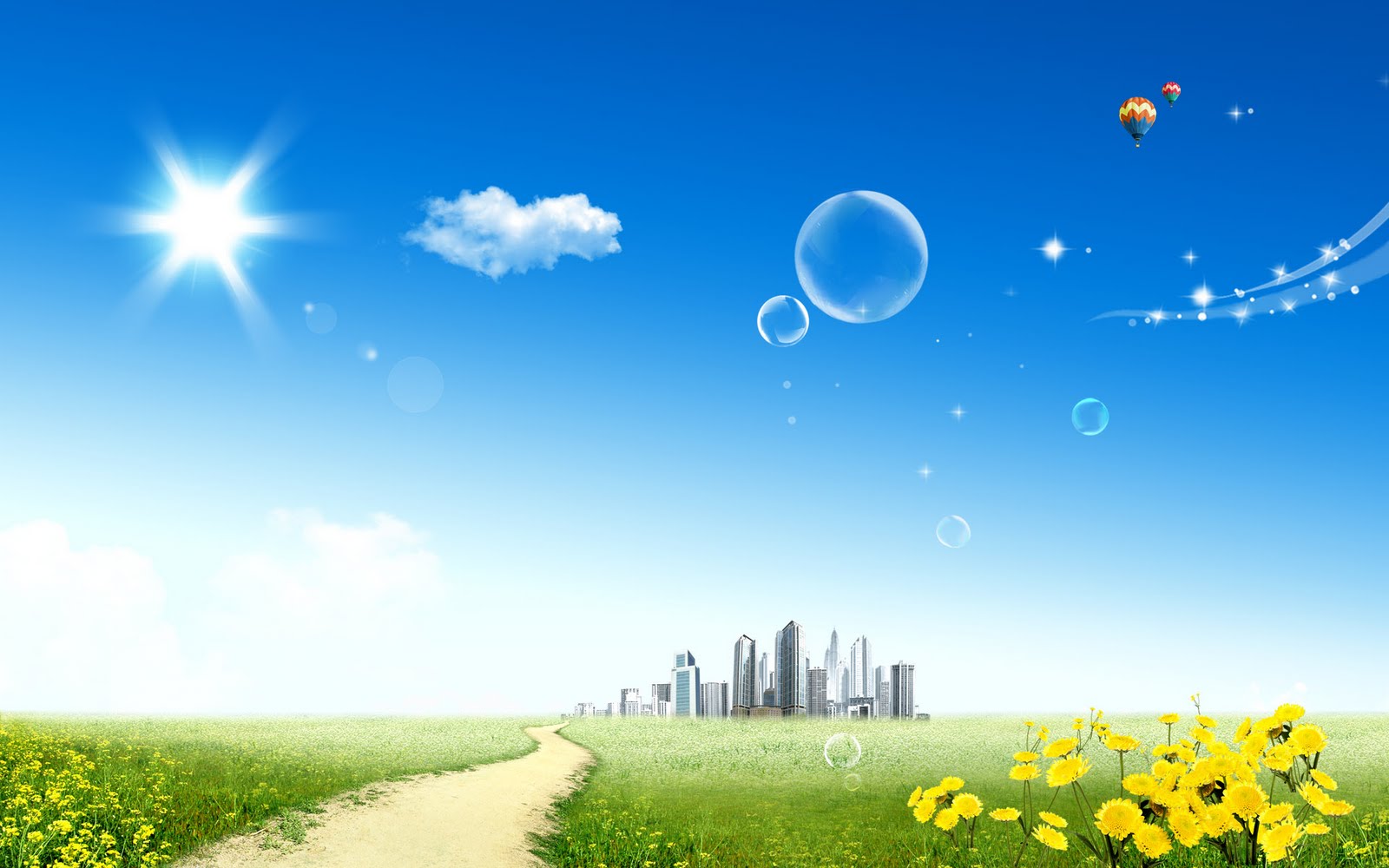 আজকের পাঠ
× × গুণ × ×
তিন অঙ্কের সংখ্যাকে ১ অঙ্কের সংখ্যা দ্বারা গুণ
পূর্বজ্ঞান যাচায়
২ ১ 
  × ৪
২ ৩ 
   × ৩
৩ ০ 
    × ২
৮
০
৪
৬
৬
৯
আমরা কীভাবে 312×3 গুণ করতে পারি?
১০০
১০০
১
১০০
১০
১
3০০×3 = ৯০০
312×3
1০×3 =   ৩০
১০০
১০০
১
১
১০০
১০
2×3 =     ৬
১০০
১০০
১০০
১০
১
১
মোট     ৯৩৬
3০০×3
2×3
1০×3
312×3 = ৯৩৬
আমরা কীভাবে 257×5 গুণ করতে পারি?
২ ৫ ৭
  ×    ৫
২ ৫ ৭
×    ৫
২ ৫ ৭
×    ৫
২ ৫ ৭
×    ৫
গুণ করি ৭× ৫=৩৫ এবং একক স্থানে ৫ দশক স্থানে ছোট ৩ লিখি
৩
৫
গুণ করি ৫× ৫=২৫ এবং ৩ যোগ করি ২৫+৩ =২৮। পরে দশক স্থানে ৮ ও শতক স্থানে ছোট ২ লিখি
৩5......৭ ×৫
২5০......৫০× ৫
১০০০......২০০× ৫
২
৫
৮
১২৮৫
গুণ করি ২× ৫=১০ এবং ২ যোগ করি ১০+২ =১২। পরে শতক স্থানে ২ ও হাজার স্থানে ছোট ১ লিখি
১
৫
৮
২
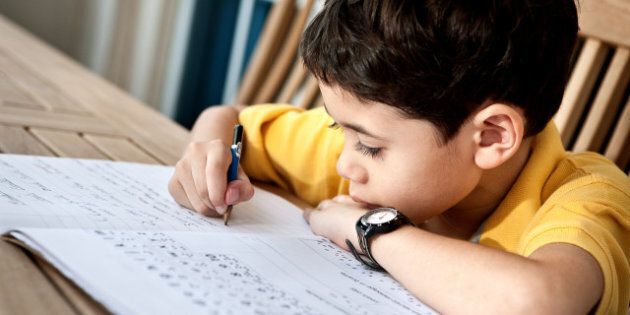 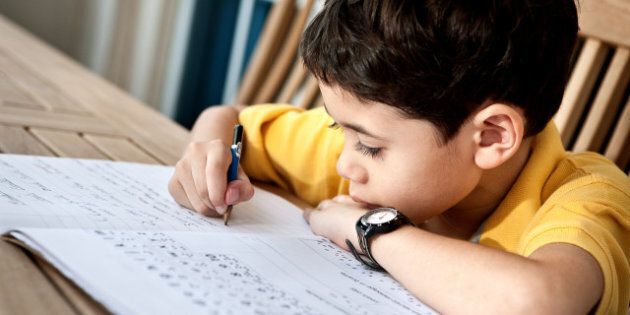 একক কাজ
গুণ কর
৩ ৪ ৬
×    ৭
৩ ৪ ১
×    ২
গুণ করি
২৪৩×২ =
১৬৭×৪ =
৬6৮
৪৮৬
২ ৪ ৩ 
  ×     ২
১ ৬ ৭ 
   ×     ৪
২
২
৮
৬
6
৬
৮
৪
গুণের নামতা ব্যবহার করে গুণ করি।
৫
৮
৩ ৩ ৬ × ৩ =
২ ৮ ৪ × ৩ =
২
১০
৮
০
২ ৪ ৭ 
  ×  ২
১ ৪ ২ 
  ×  ৪
১
১
১
২
১
১
৫
৬
৮
৯
৪
৪
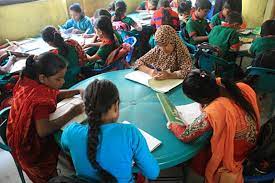 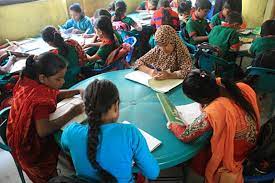 দলীয় কাজ
গুণ করঃ
১৬৩ × ৬ =
৯৭৮
২৩১ × ৩ =
৬৯৩
১৭৩৫
৩৪৭ × ৫=
১২০ × ৪ =
৪৮০
তোমার গণিত বইয়ের ৫৩ ও ৫৪ পৃষ্ঠা বের করো এবং ৫ মিনিট নিরবে পড়।
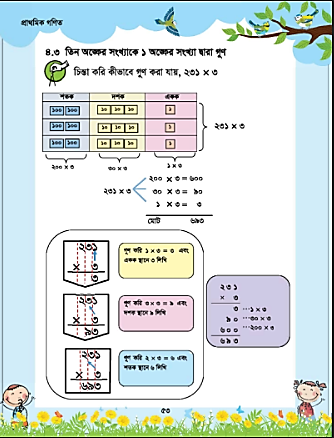 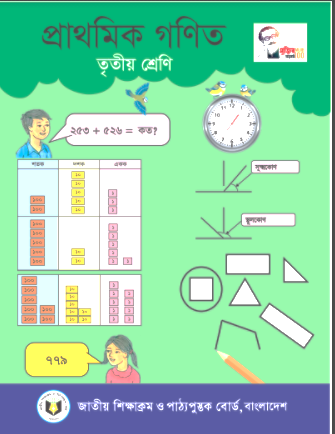 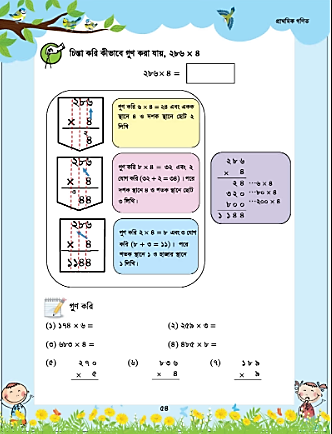 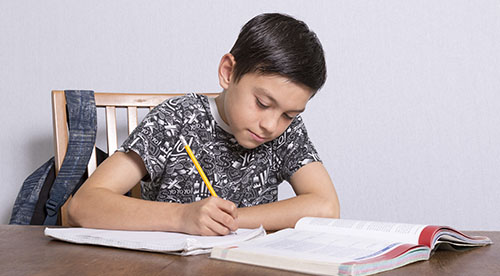 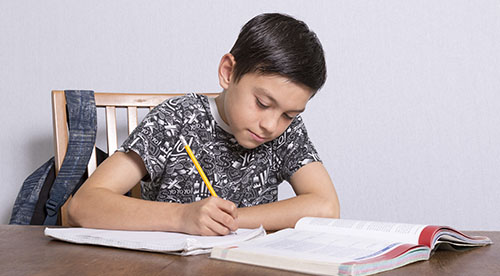 মূল্যায়ন
গুণ কর।
২০৫ × ৪ =
৩২৪ × ২ =
৬৪৮
৮২০
৬৯৬
২৩২ × ৩ =
২৭৮ × ৩ =
৮৩৪
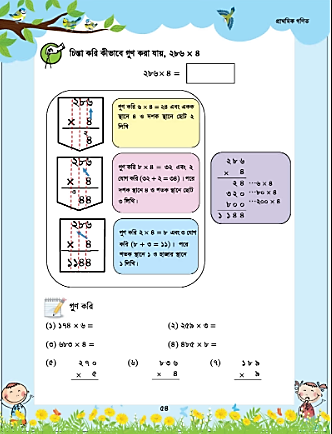 বাড়ির কাজ
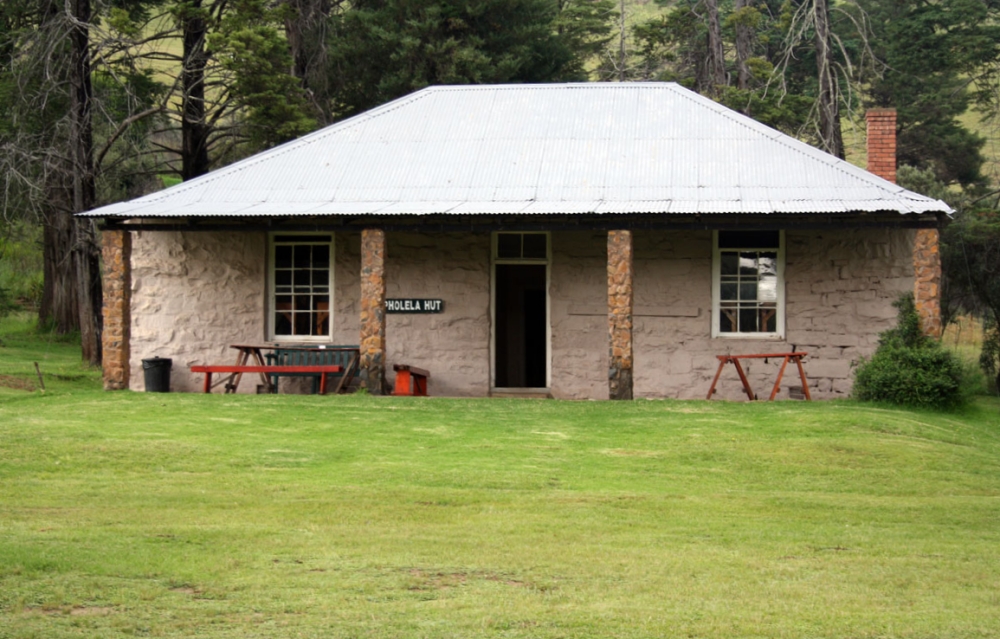 তোমার পাঠ্য বইয়ের ৫৪ পৃষ্টার   গুণগুলো বাড়ি থেকে সমাধান করে আনবে।
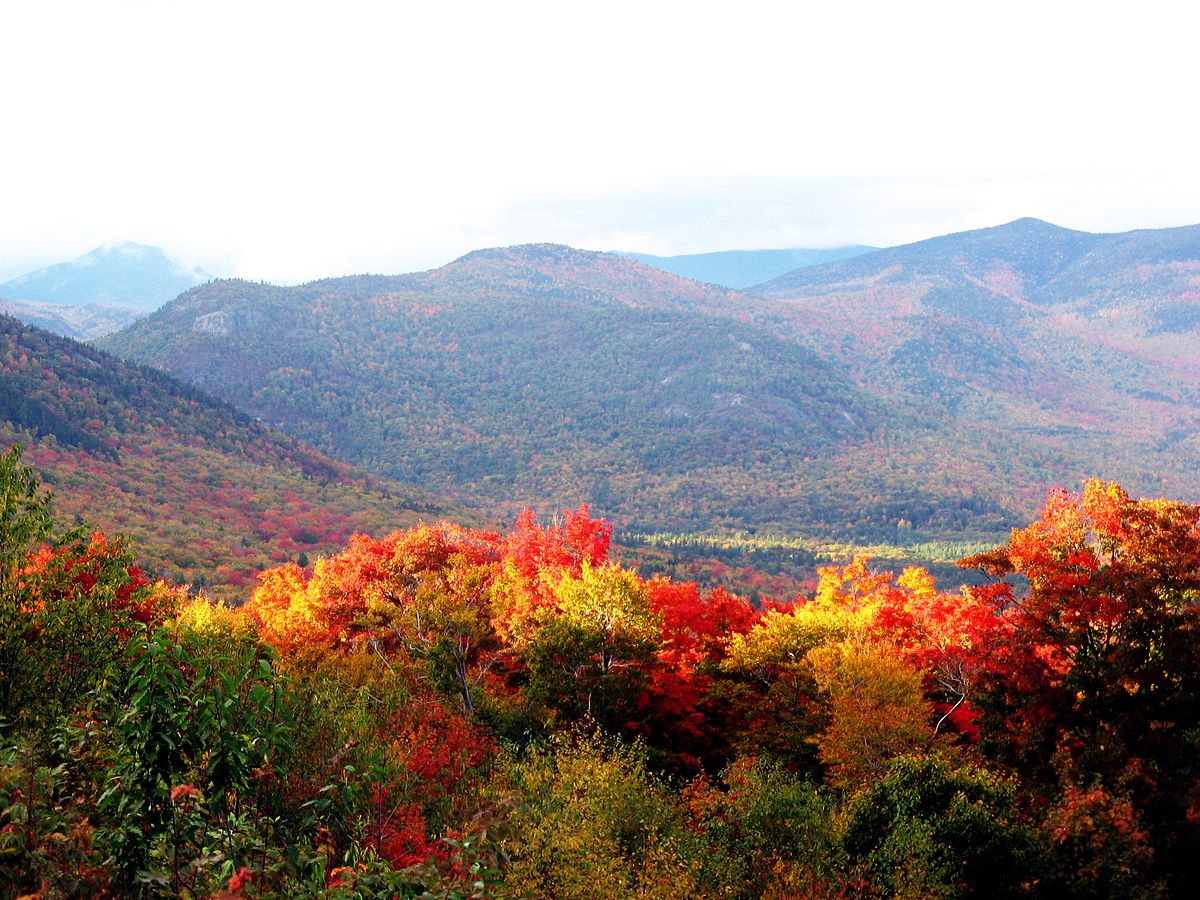 ধন্যবাদ সকলকে